Федеральное бюджетное образовательное учреждение высшего образования «Красноярский государственный медицинский университет имени профессора В.Ф. Войно-Ясенецкого». Министерства здравоохранения Российской ФедерацииФармацевтический колледж
Тема: «Эльфийский синдром»


.




Красноярск, 2022
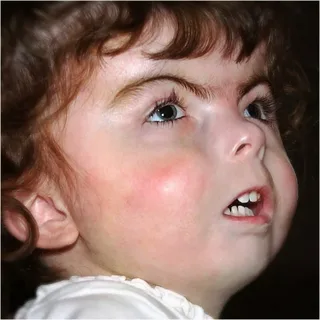 Выполнила:   
 Курбатова А.А.  Гр.308-2  
Руководитель: Терентьева О.В
Почему так названо заболевание
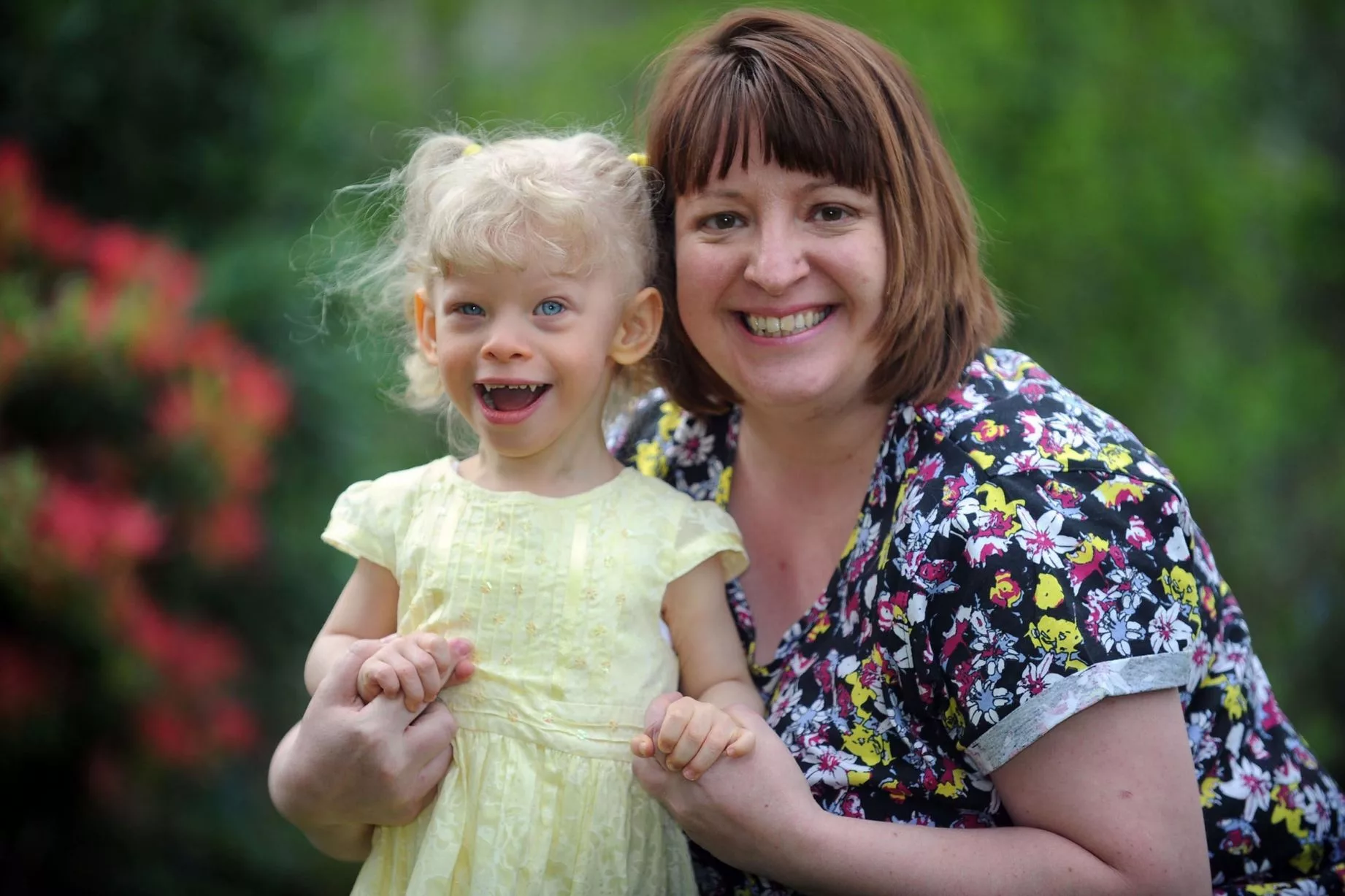 Синдром Уильямса (синдром «лица эльфа») — синдром, возникающий как следствие наследственной хромосомной перестройки.
Причина возникновения
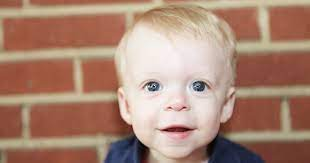 Редкое генетическое нарушение, вызванное делецией участка, на котором находится около 26 генов и который расположен на длинном плече 7-й хромосомы (7q11.23)
Клинические проявления
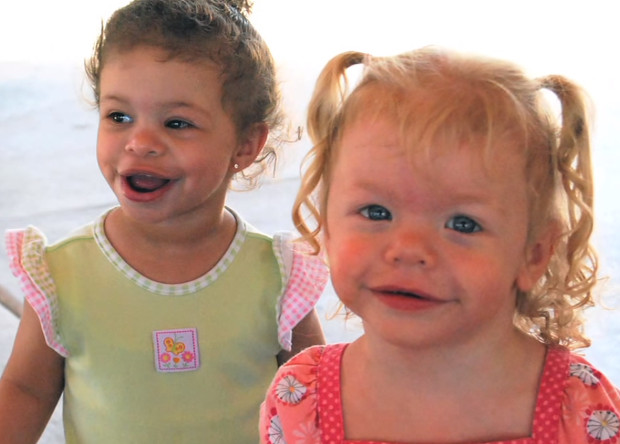 Редкое генетическое нарушение, вызванное делецией участка, на котором находится около 26 генов и который расположен на длинном плече 7-й хромосомы (7q11.23).
Клинические проявления
Диагностика
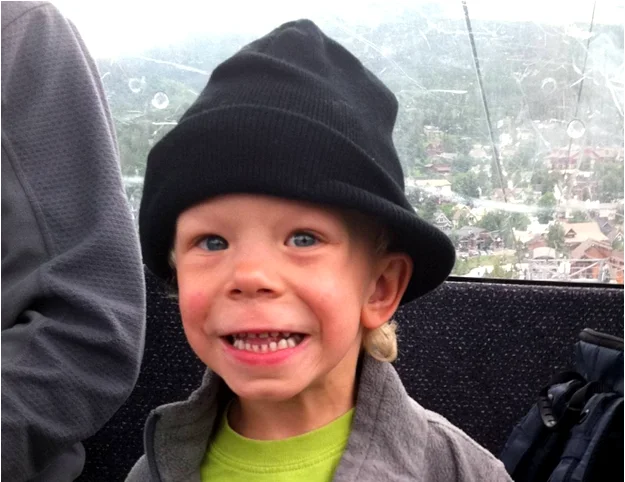 Определенные специализированные анализы крови проводятся для оценки уровня кальция в сыворотке крови для признаков гиперкальциемии.
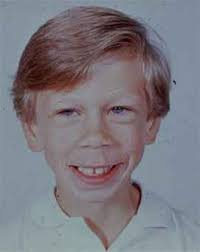 Диагностика
МРТ головного мозга;
ультразвуковое исследование мочевого пузыря и почек;
эхокардиография и ультразвуковое исследование сердца;
определение концентрации кальция;
флуоресцентная гибридизация.
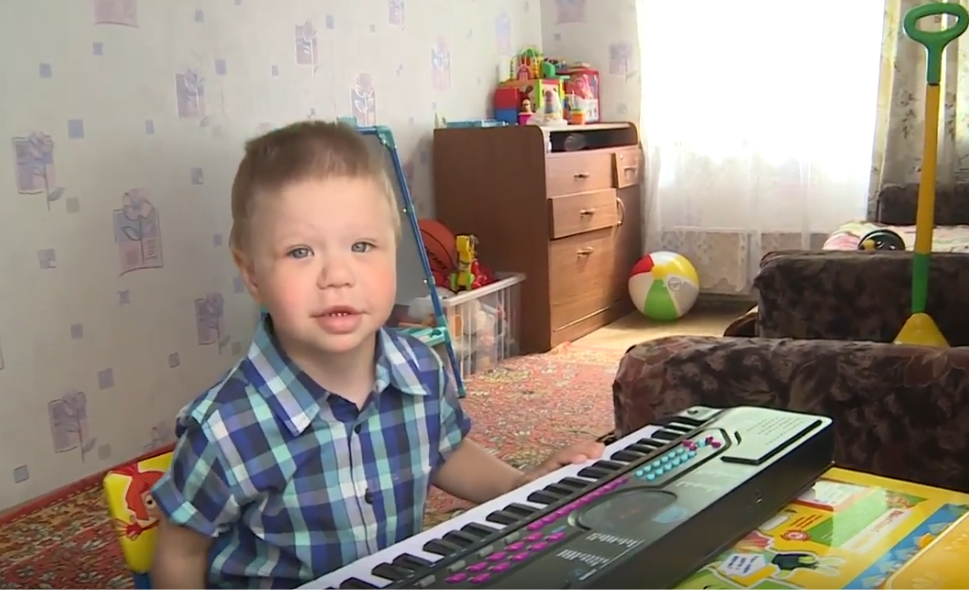 Лечение
Сегодня медицина пока не способна оказать воздействие на проблемные хромосомы.
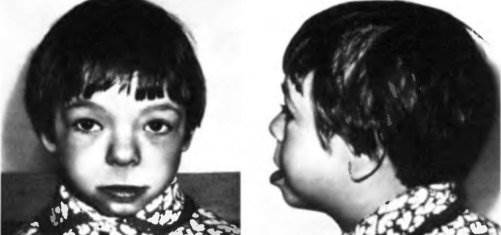 Роль медицинской сестры
Подготовка пациента к исследованиям.
Оказывать поддержку больному и родственникам.
Качественный уход за больным в условиях стационара.
Детальное объяснение родственникам и больному причины, лечение, профилактику заболевания.
Добродушное отношение к больному.
Выполнение назначений врача.
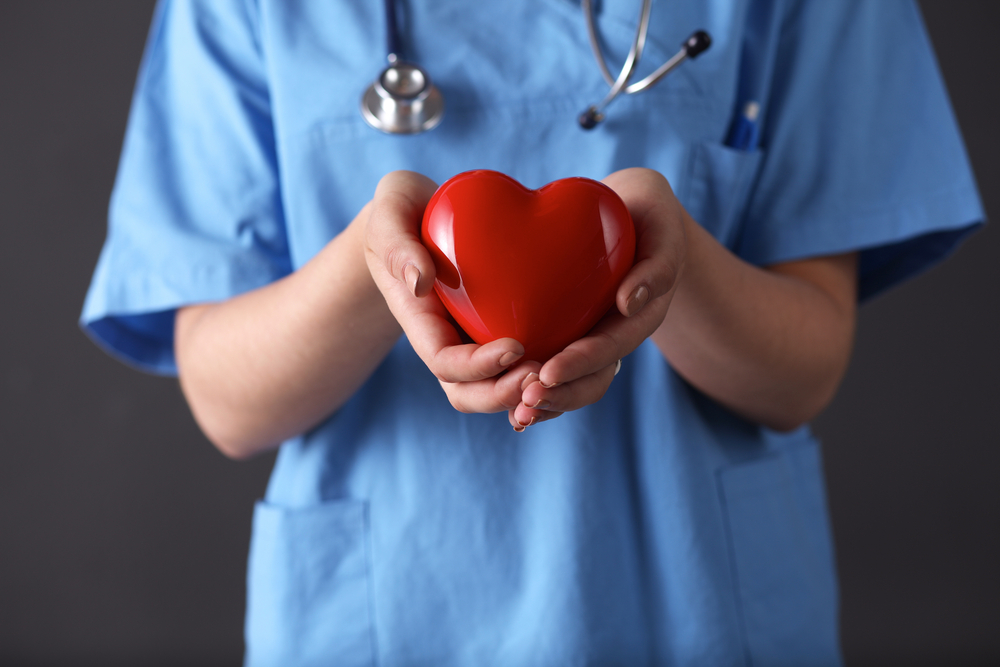 Исход
Больные, у которых диагностирован синдром Вильямса («лица Эльфа»), как правило, живут несколько меньше, чем обычные люди.
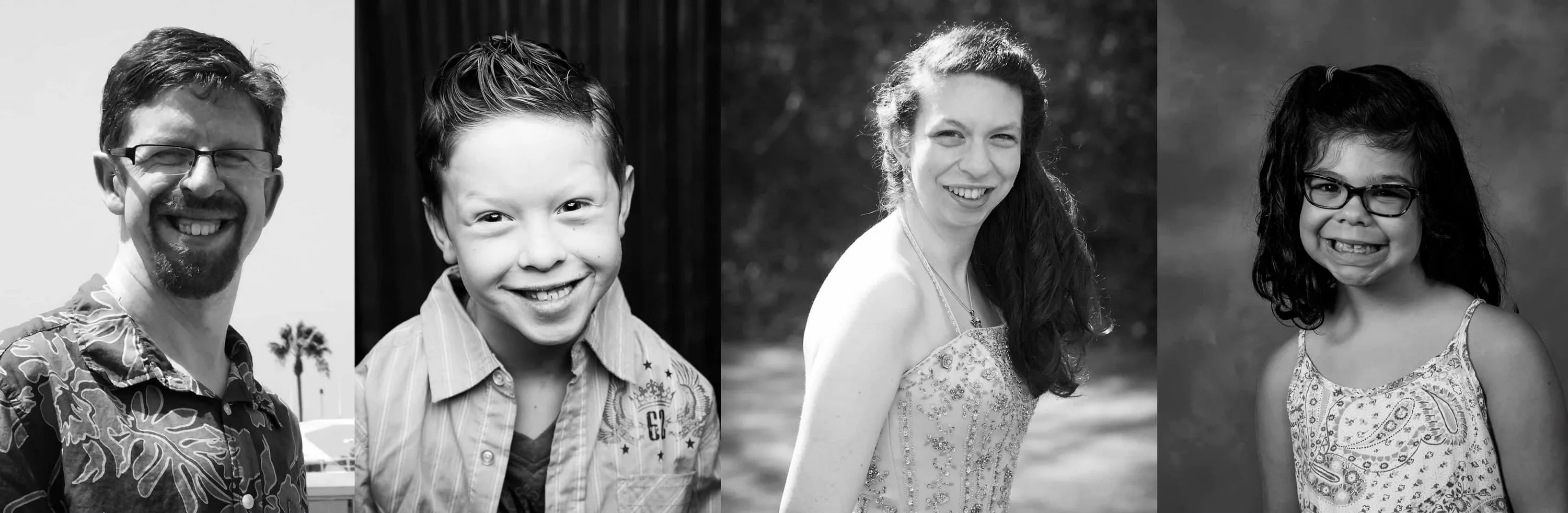 Спасибо за внимание!
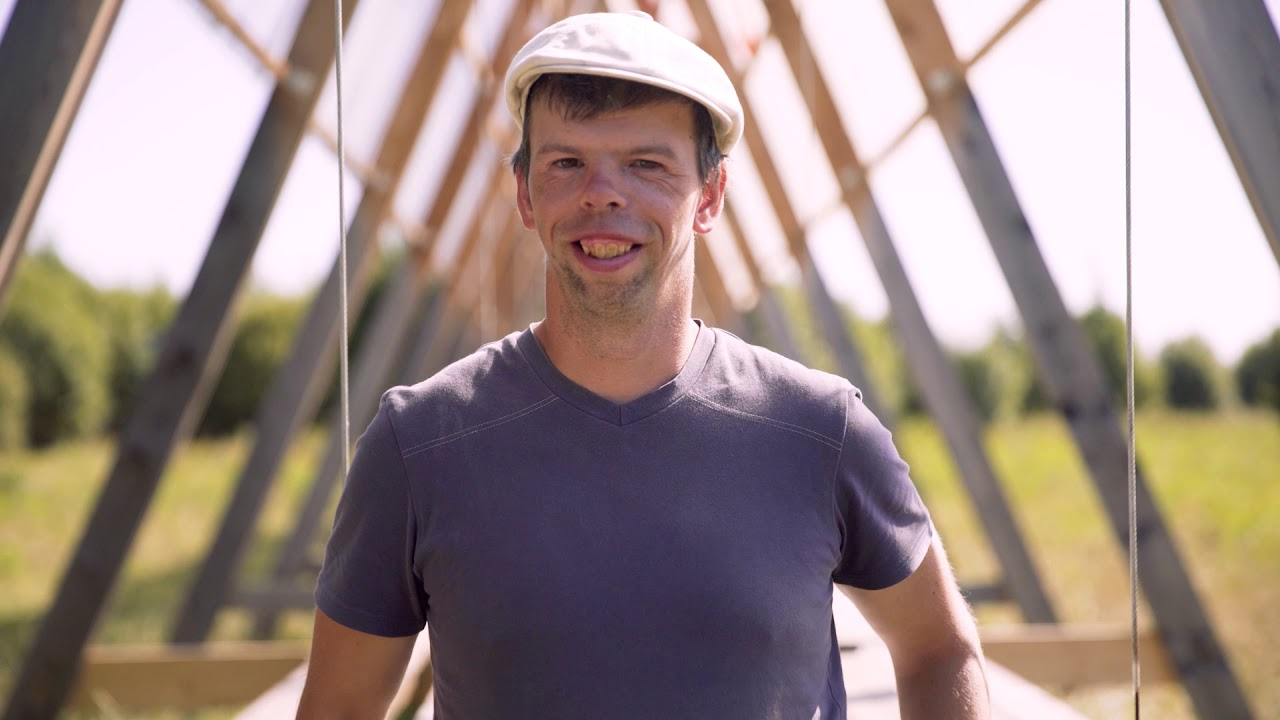